Real-Time Distributed Algorithms
David Kozhaya
ABB Corporate Research Switzerland
Distributed Systems
Why do we need them?
Examples of Applications
Gains
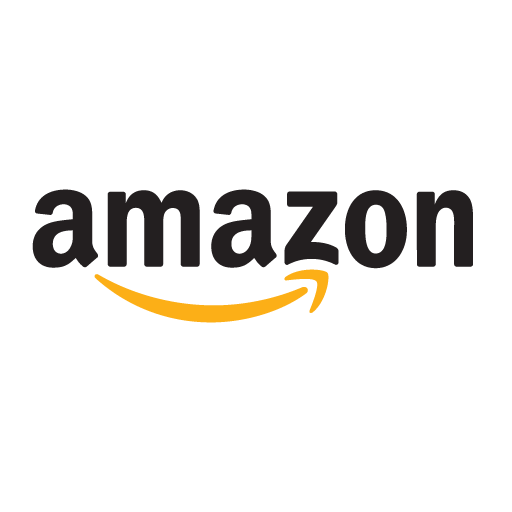 Better Performance
More Storage
Higher Resilience
e-commerce
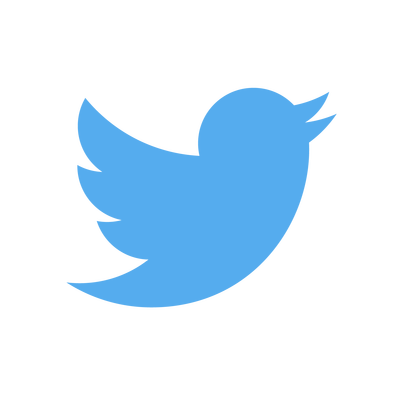 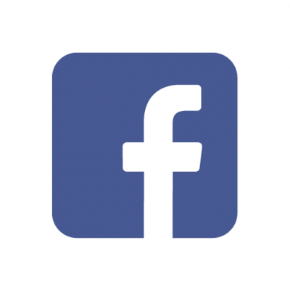 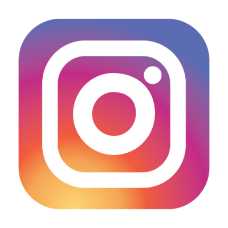 Pains
Social media
Your problem is no longer your problem alone
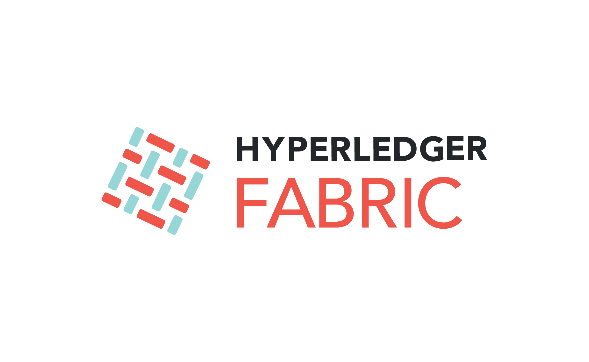 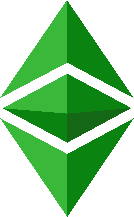 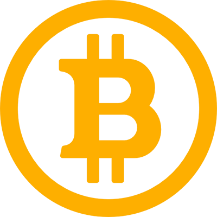 Blockchains
david.kozhaya@ch.abb.com
2
12/2/2019
[Speaker Notes: Distributed systems comprise multiple software and hardware components that are bound to eventually fail. Such failures can cause service malfunction or unavailability, incurring signiﬁcant costs to mission-critical systems, e.g., automation systems and on-line transactions. The failures’ impact can be minimized by protocols that let systems agree on actions despite failures. 

As a consequence, many variants of the agreement or the consensus problem under diﬀerent assumptions have been studied mainly .]
ABB Products
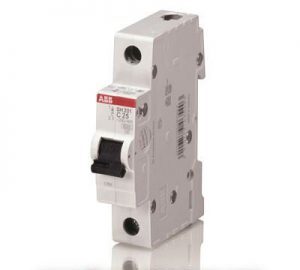 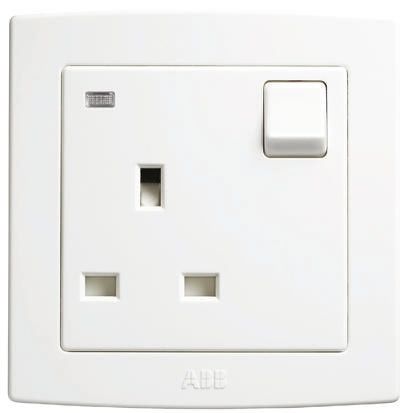 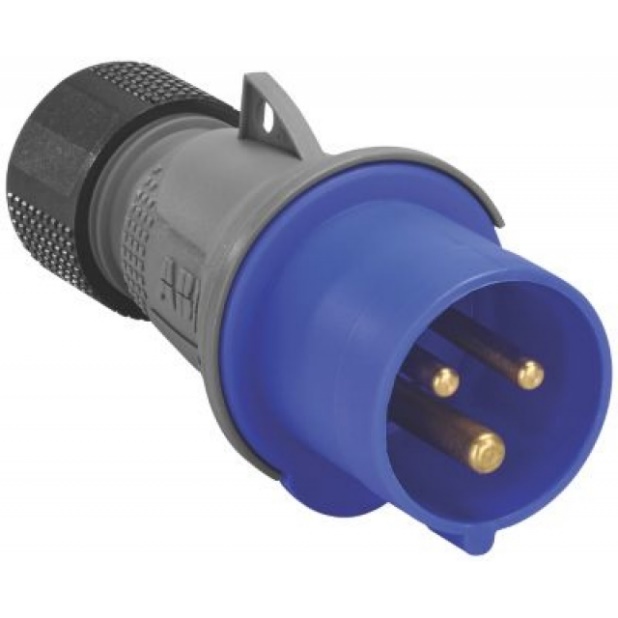 These are only a tiny part of our product portfolio
david.kozhaya@ch.abb.com
3
12/2/2019
Importance of Distributed Systems to ABB
Distributed Systems Projects at ABB
Distributed Control Systems
Auxiliary Control Applications
ABB Cloud Platform & Analytics
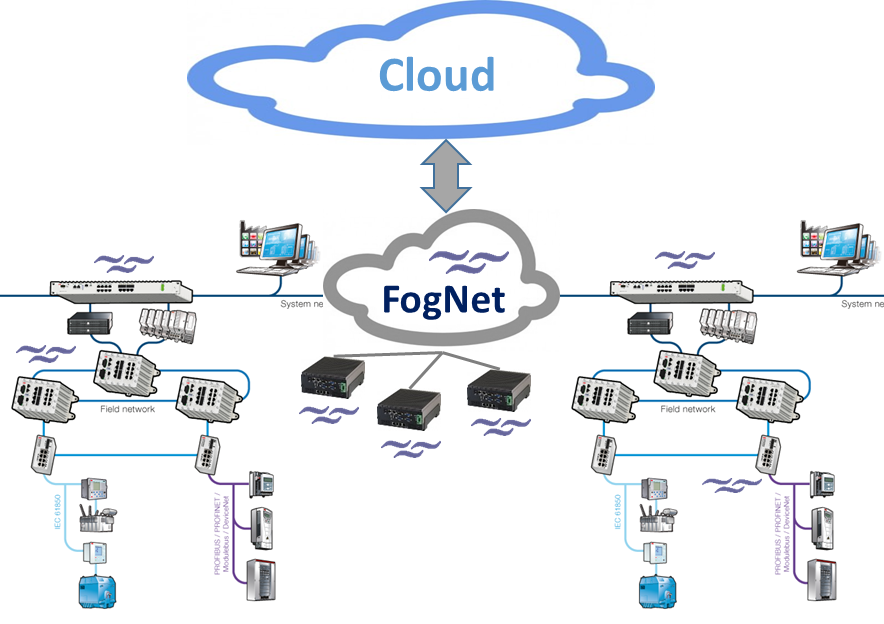 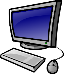 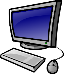 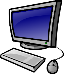 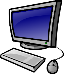 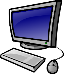 Operator stations
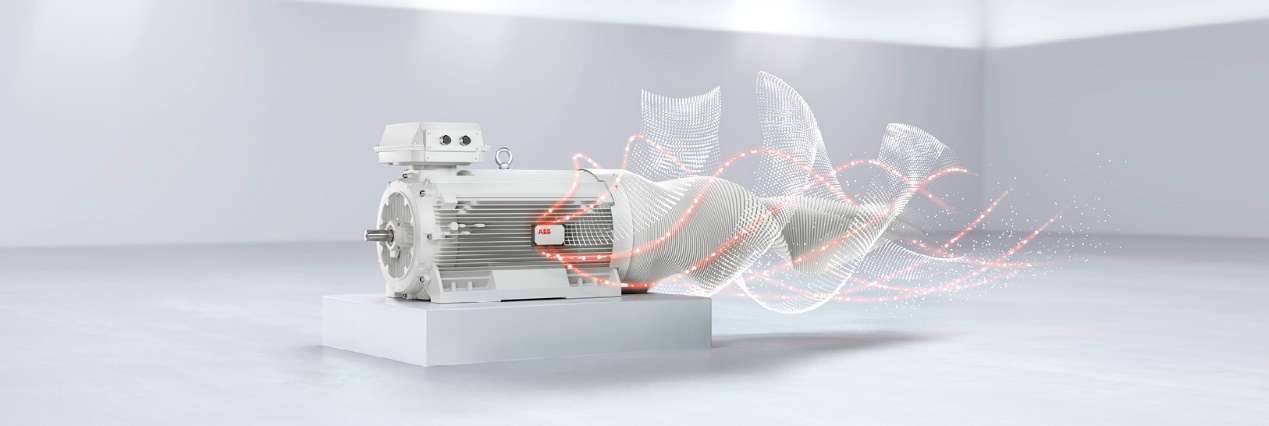 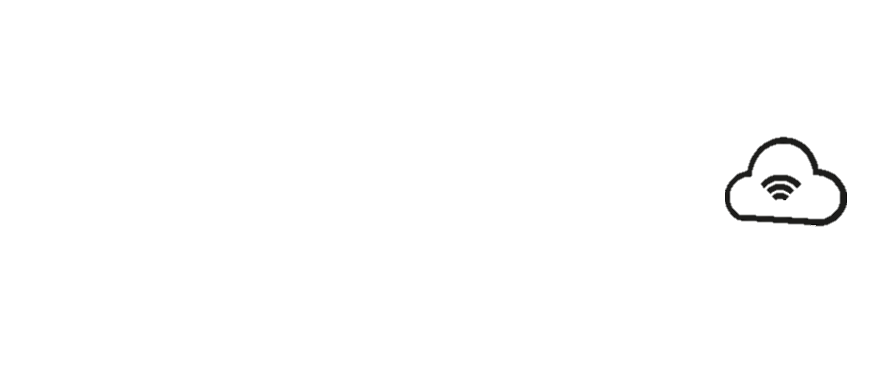 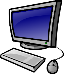 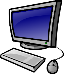 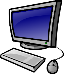 servers
Fog
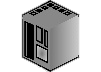 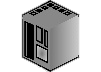 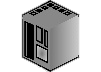 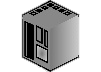 controllers
Field devices
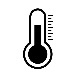 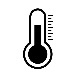 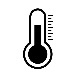 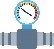 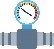 Smart Cities
Collaborative Robots
ABB Service Smart Contracts
david.kozhaya@ch.abb.com
4
12/2/2019
Distributed Systems
Industrial vs. Traditional
How are they different?
david.kozhaya@ch.abb.com
5
12/2/2019
Traditional Distributed Systems
Solution approach
Distributed Abstractions
Abstraction
Safety Properties
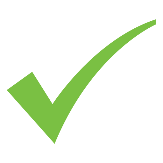 Distributed Problem
Liveness Properties
No duplication
No creation
Agreement
Reliable Broadcast
Validity
david.kozhaya@ch.abb.com
6
12/2/2019
Traditional Distributed Systems
The modular solution approach
Distributed Abstractions
No duplication
No creation
Agreement
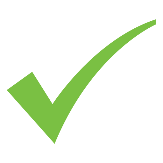 Validity
Reliable Broadcast Abstraction (RB)
Algorithms to implement RB in
Asynchronous
Partially Sync
Synchronous
david.kozhaya@ch.abb.com
7
12/2/2019
Traditional Distributed Systems
Solution approach
Distributed Abstractions
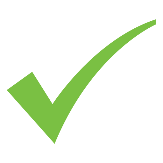 Algorithms to implement consensus
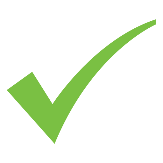 Reliable Broadcast
Reliable Broadcast
Reliable Broadcast
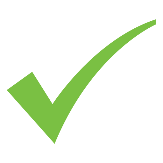 Asynchronous
Partially Sync
Synchronous
Never changing and/or never ending conditions
david.kozhaya@ch.abb.com
8
12/2/2019
Cyber-physical Systems
Differences with Traditional Distributed Systems
Smart City: An Example of a Cyber-physical System
Differences in Abstractions
Energy Efficiency 
Battery operated devices





Real-time behavior
Hard timing deadlines
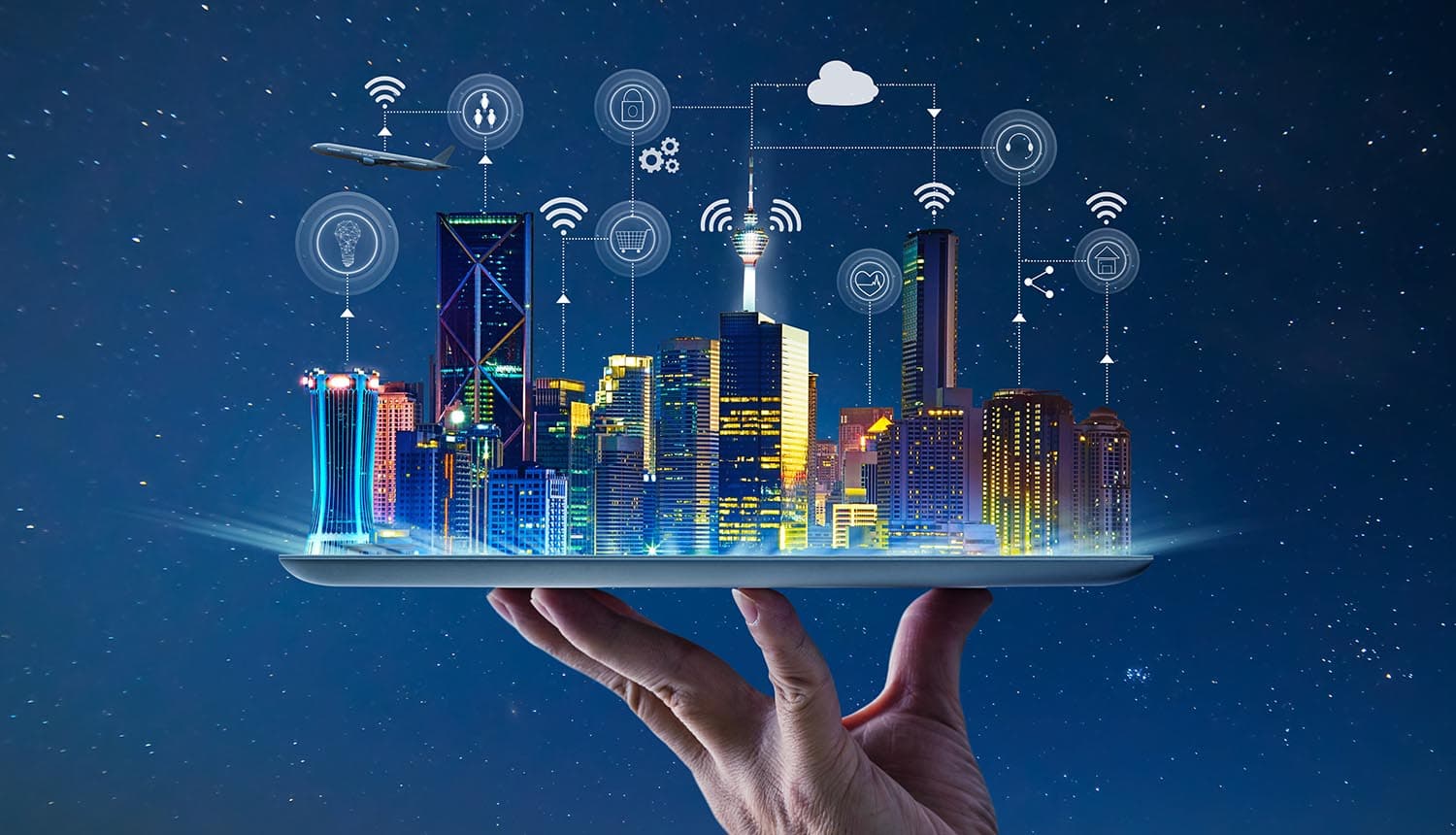 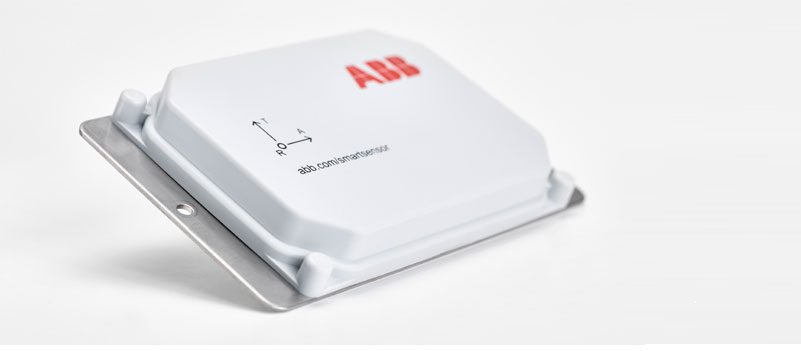 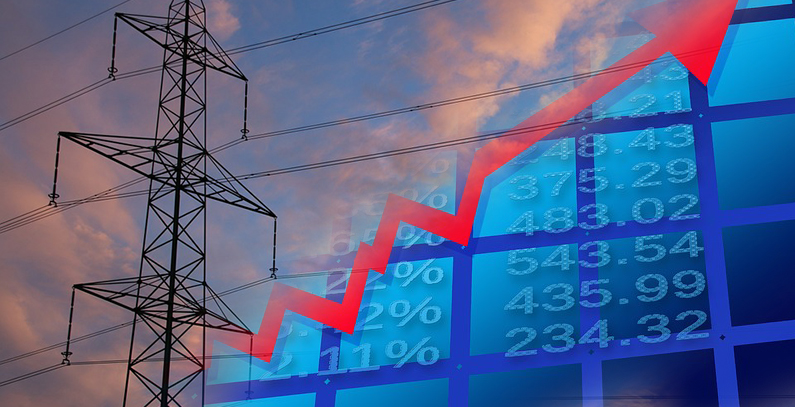 david.kozhaya@ch.abb.com
9
12/2/2019
Cyber-physical Systems
Differences with Traditional Distributed Systems
Smart City: An Example of a Cyber-physical System
Difference in System Models
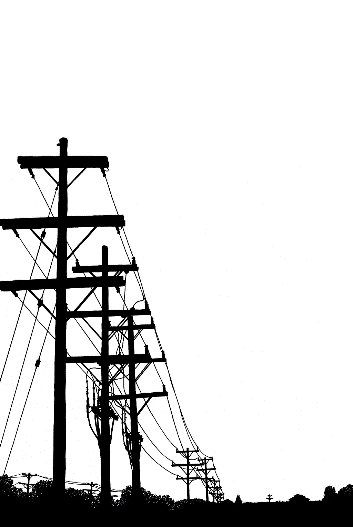 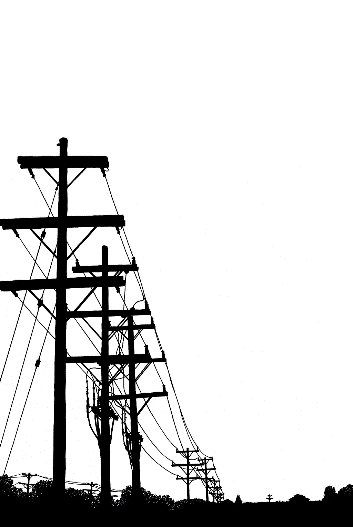 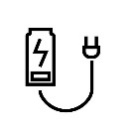 fiber
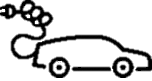 Time varying quality of communication links
Links oscillate between synchrony and asynchrony phases
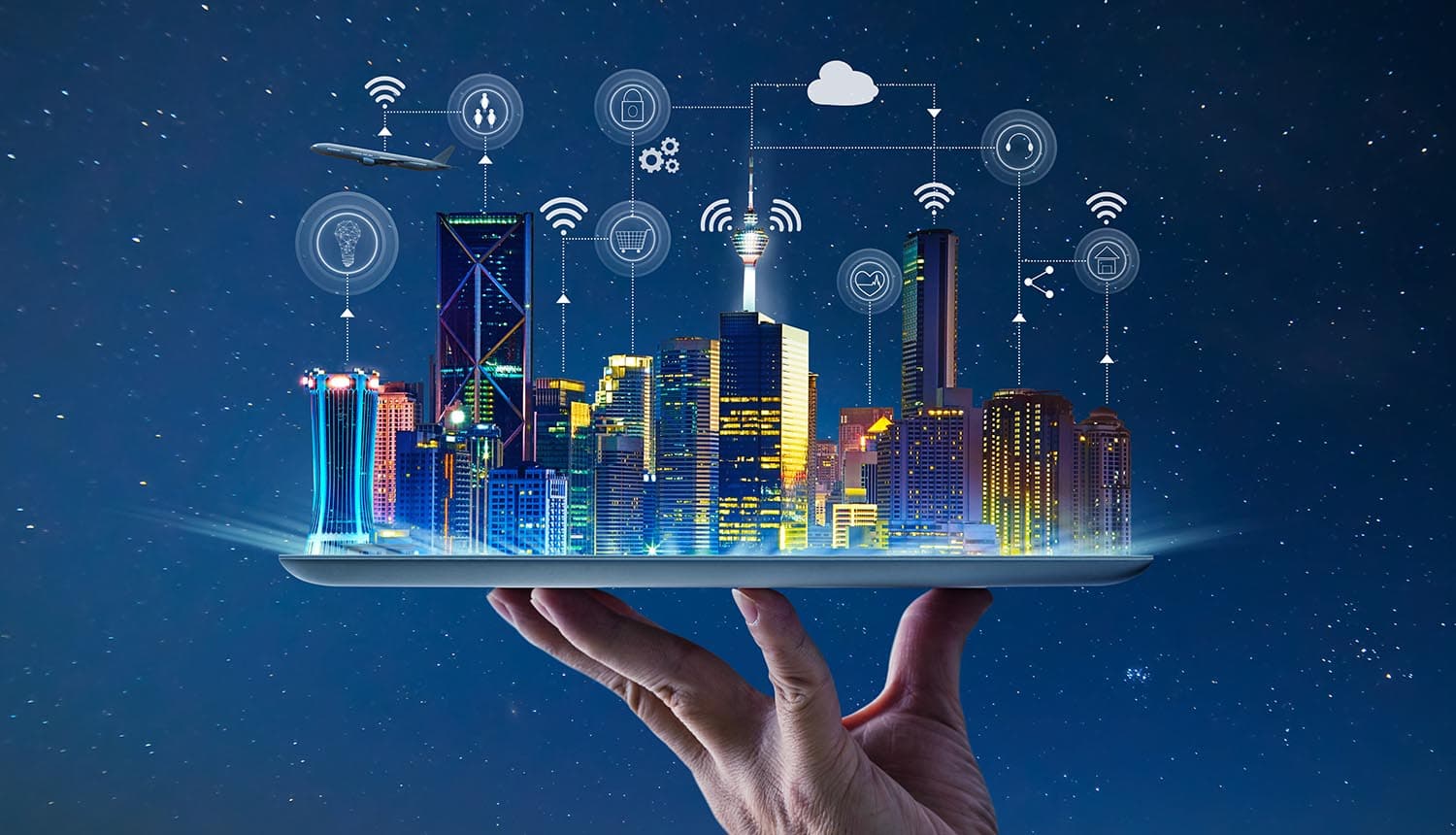 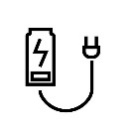 powerline
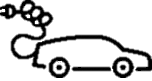 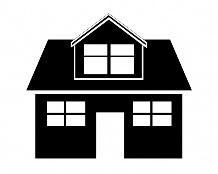 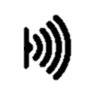 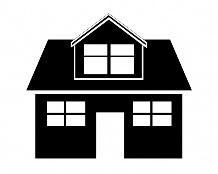 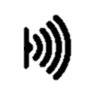 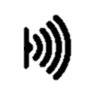 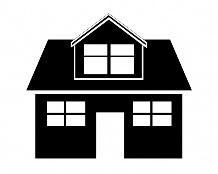 wireless
david.kozhaya@ch.abb.com
10
12/2/2019
Probabilistically Synchronous Model
Processes:
Synchronous 
Some can fail

Communication links:
A link is reliable but asynchronous 
After some point in time (unknown) all links become synchronous forever
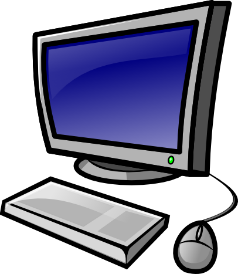 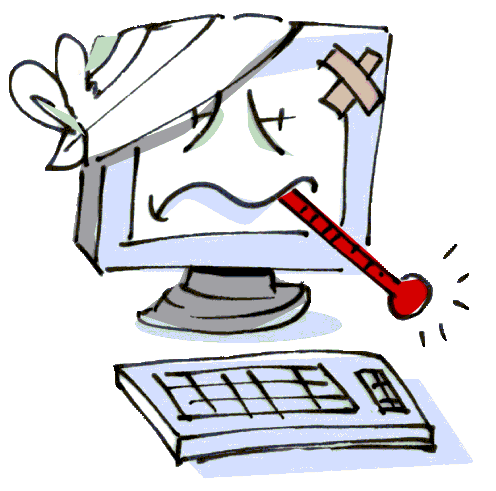 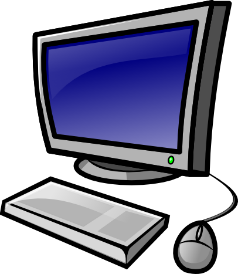 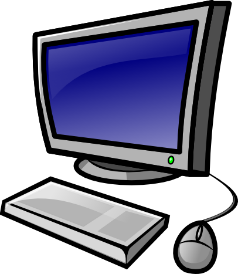 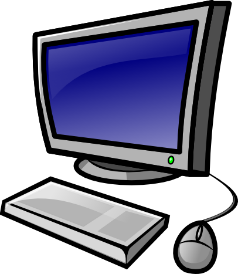 david.kozhaya@ch.abb.com
11
12/2/2019
Broadcast Protocols
No duplication: No message is delivered more than once
No creation: If a process delivers message m with sender s, then s broadcast m
Agreement: if a correct process delivers m, then every correct process delivers m
Partially Synchronous System
with f<n
in
Validity: If a correct broadcasts m, then every correct process eventually delivers m
Reliable Broadcast Abstraction (RB)
david.kozhaya@ch.abb.com
12
12/2/2019
Reliable Broadcast (RB)
Algorithm for Partially Synchronous System
@ process p
delivered={}

Upon event broadcast(m)
	∀s ∈ ∏ :
	      send(p, m) to s;
	

Upon event deliver(q, m)
	if (m ∉ delivered){
	   RB-deliver(m);
	   delivered=delivered U {m};
	   if(q!=p){
	      ∀s ∈ ∏ :
	         send(p, m) to s;
	   }
	}
RB-broadcast (m)
RB-deliver (m)
p
RB-deliver (m)
q
RB-deliver (m)
r
RB-deliver (m)
s
david.kozhaya@ch.abb.com
13
12/2/2019
[Speaker Notes: Send broadcast and when deliverd when broadcast message is received]
New System Model
Probabilistically Synchronous
Processes:
Synchronous 
Some can fail

Communication links:
During any transmission, a link is reliable and synchronous (timely) with probability p
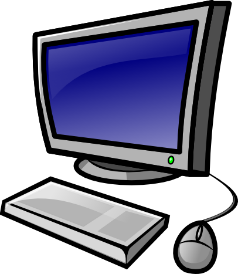 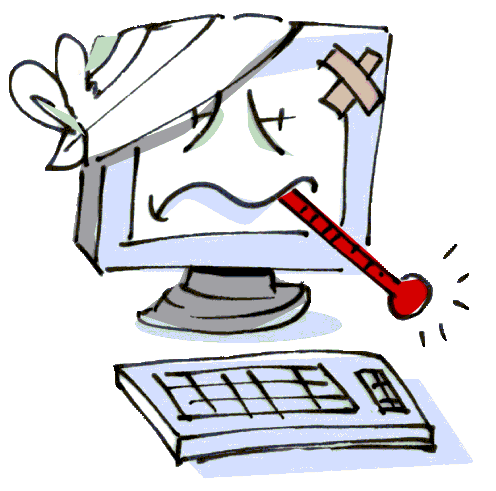 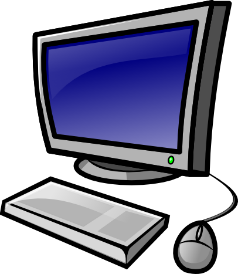 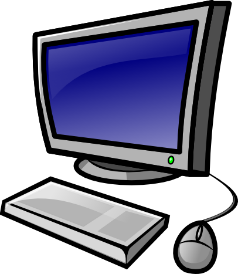 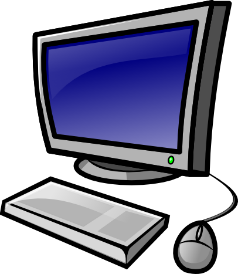 david.kozhaya@ch.abb.com
14
12/2/2019
Broadcast Protocols
No duplication: No message is delivered more than once
No creation: If a process delivers message m with sender s, then s broadcast m
Agreement: if a correct process delivers m, then every correct process delivers m
Probabilistically Synchronous System
with f<n
in
Validity: If a correct broadcasts m, then every correct process eventually delivers m
Reliable Broadcast Abstraction (RB)
david.kozhaya@ch.abb.com
15
12/2/2019
Reliable Broadcast (RB)
Algorithm for Probabilistically Synchronous System
@ process p
delivered={};
Upon event broadcast(m)
	while (True){  wait (1 tu);
	   ∀s ∈ ∏ :
	      send(p, m) to s;
	}
Upon event deliver(q, m)
	if (m ∉ delivered){
	   RB-deliver(m);
	   delivered=delivered U {m};
	   while(True){	
	      if(q!=p){
	         ∀s ∈ ∏ :
	            send(p, m) to s;
	      }
	   }
	}
RB-broadcast (m)
RB-deliver (m)
p
RB-deliver (m)
q
RB-deliver (m)
r
RB-deliver (m)
s
Network is congested!
david.kozhaya@ch.abb.com
16
12/2/2019
[Speaker Notes: Send broadcast and when deliverd when broadcast message is received]
Broadcast Protocols
No duplication: No message is delivered more than once
No creation: If a process delivers message m with sender s, then s broadcast m
Agreement: if a correct process delivers m, then every correct process delivers m
Probabilistically Synchronous System with f<n
in
+
P
Validity: If a correct broadcasts m, then every correct process eventually delivers m
Reliable Broadcast Abstraction (RB)
david.kozhaya@ch.abb.com
17
12/2/2019
Reliable Broadcast (RB)
Algorithm for Probabilistically Synchronous System with P
@ process p
delivered={}; acks={}; correct = ∏;
Upon event broadcast(m)
	while (acks!=correct){
	   ∀s ∈ correct :
	      send(p, m) to s;
	}
Upon event deliver(q, m) from sender a
	acks=acks U {a}
	if (m ∉ delivered){
	   RB-deliver(m);
	   delivered=delivered U {m};
	   while(acks!=correct){	
	      if(q!=p){
	         ∀s ∈ ∏ :
	            send(p, m) to s;
	      }
	   }
	}
upon event crash(q)
                     correct = correct - {q};
RB-broadcast (m)
RB-deliver (m)
p
RB-deliver (m)
q
RB-deliver (m)
r
RB-deliver (m)
s
david.kozhaya@ch.abb.com
18
12/2/2019
[Speaker Notes: Send broadcast and when deliverd when broadcast message is received]
Cyber-physical Systems
Differences with Traditional Distributed Systems
Smart City: An Example of a Cyber-physical System
Differences in Abstractions
Energy Efficiency 
Battery operated devices





Real-time behavior
Hard timing deadlines
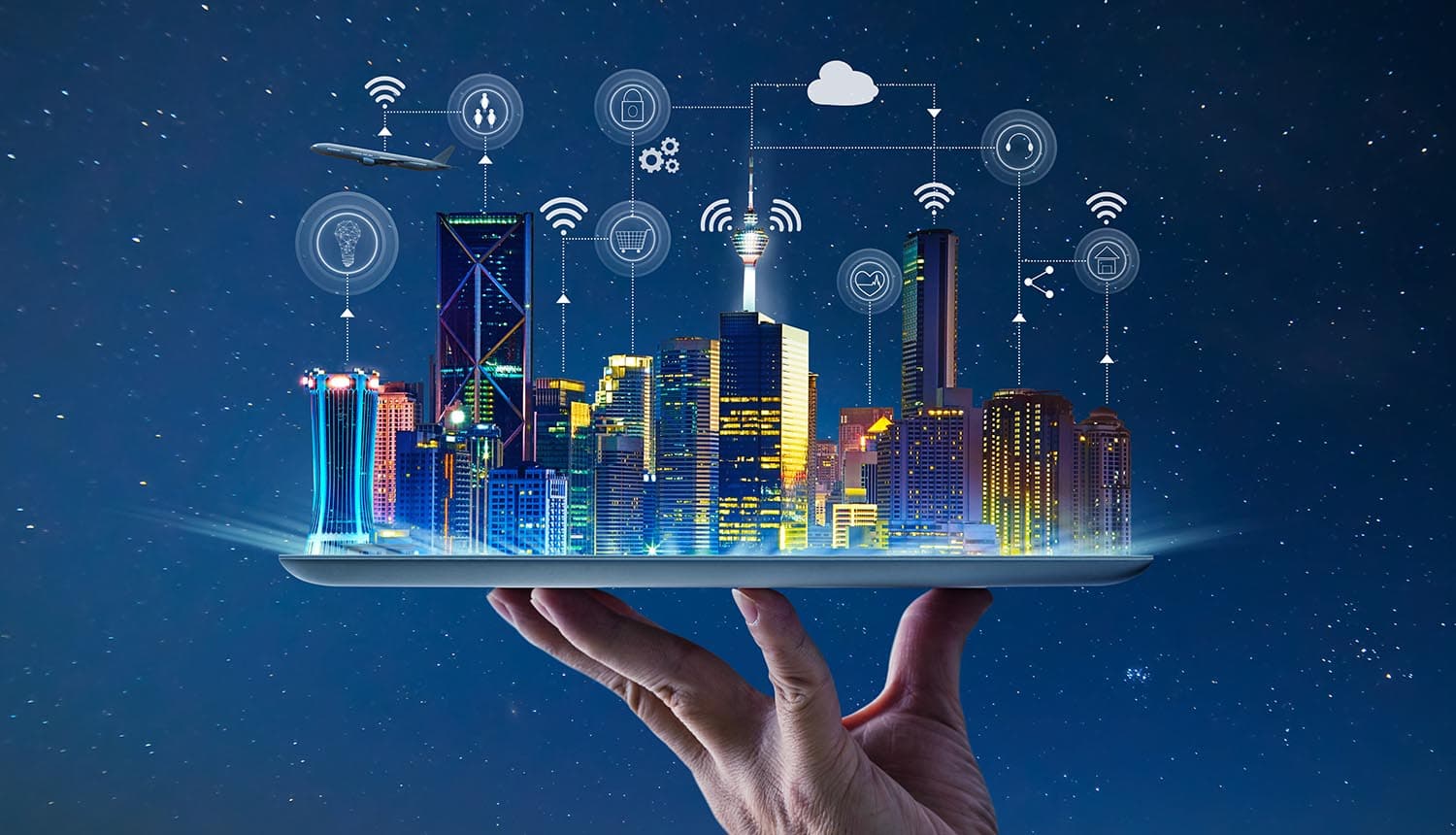 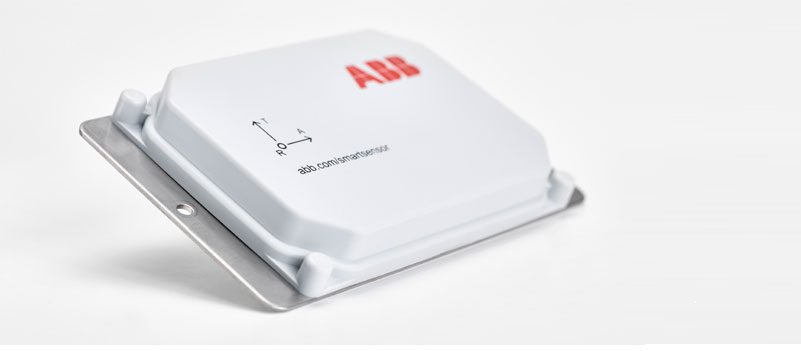 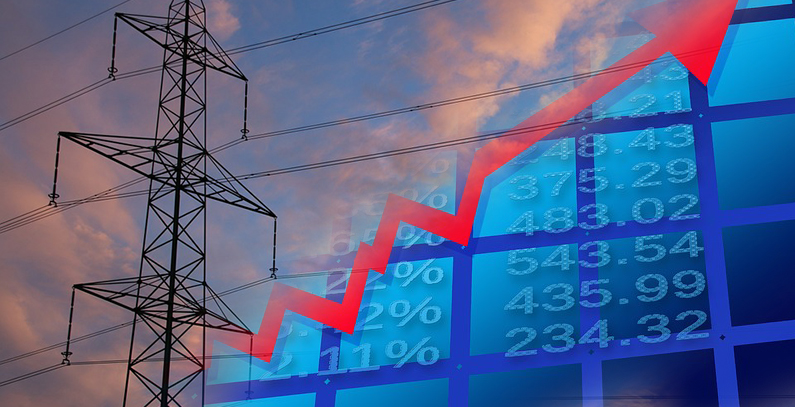 david.kozhaya@ch.abb.com
19
12/2/2019
Adding Timeliness
Real-time Reliable Broadcast
No duplication
No creation
Agreement
Timeliness
No duplication
No creation
Agreement
Validity
Validity
Real-time Reliable Broadcast Abstraction (RTRB)
Reliable Broadcast Abstraction (RB)
david.kozhaya@ch.abb.com
20
12/2/2019
Broadcast Protocols
No duplication: No message is delivered more than once
No creation: If a process delivers message m with sender s, then s broadcast m
Agreement: If a correct process delivers m, then every correct process delivers m
Timeliness: If a correct process broadcasts m at time t, then any correct process that delivers m does so by t+ Δr
Probabilistically Synchronous System
in
+
 P
Validity: If a correct broadcasts m, then every correct process eventually delivers m
Real-time Reliable Broadcast Abstraction (RTRB)
david.kozhaya@ch.abb.com
21
12/2/2019
Real-time Reliable Broadcast (RTRB)
Algorithm for Probabilistically Synchronous System with P
p
q
Impossible
r
s
david.kozhaya@ch.abb.com
22
12/2/2019
[Speaker Notes: Send broadcast and when deliverd when broadcast message is received]
Real-time Reliable Broadcast (RTRB)
Algorithm for Probabilistically Synchronous System with P
For any  predefined Δr
Timing Failures
p
q
r
s
david.kozhaya@ch.abb.com
23
12/2/2019
[Speaker Notes: Send broadcast and when deliverd when broadcast message is received]
Transforming Timing Failures into Process Failures
For any  predefined Δr
p
Detect Timing Failures
Force affected process to crash
q
r
s
david.kozhaya@ch.abb.com
24
12/2/2019
[Speaker Notes: Send broadcast and when deliverd when broadcast message is received]
Failure Detector TP
+
P
Every process suffering more than “x” timing failures eventually crashes
david.kozhaya@ch.abb.com
25
12/2/2019
Broadcast Protocols
No duplication: No message is delivered more than once
No creation: If a process delivers message m with sender s, then s broadcast m
Agreement: If a correct process delivers m, then every correct process delivers m
Timeliness: If a correct process broadcasts m at time t, then any correct process that delivers m does so by t+ Δr
Probabilistically Synchronous System
in
+
 TP
Validity: If a correct broadcasts m, then every correct process eventually delivers m
Reliable Broadcast Abstraction (RB)
david.kozhaya@ch.abb.com
26
12/2/2019
Real-time Reliable Broadcast (RB)
Algorithm for Probabilistically Synchronous System with P
@ process p
delivered={}; acks={}; correct = ∏;
Upon event broadcast(m)
	while (acks!=correct){
	   ∀s ∈ correct :
	      send(p, m) to s;
	}
Upon event deliver(q, m) from sender a
	acks=acks U {a}
	if (m ∉ delivered){
	   RB-deliver(m);
	   delivered=delivered U {m};
	   while(acks!=correct){	
	      if(q!=p){
	         ∀s ∈ ∏ :
	            send(p, m) to s;
	      }
	   }
	}
upon event crash(q)
                     correct = correct - {q};
RB-broadcast (m)
RB-deliver (m)
p
RB-deliver (m)
q
RB-deliver (m)
r
RB-deliver (m)
s
david.kozhaya@ch.abb.com
27
12/2/2019
[Speaker Notes: Send broadcast and when deliverd when broadcast message is received]
Modular Implementation
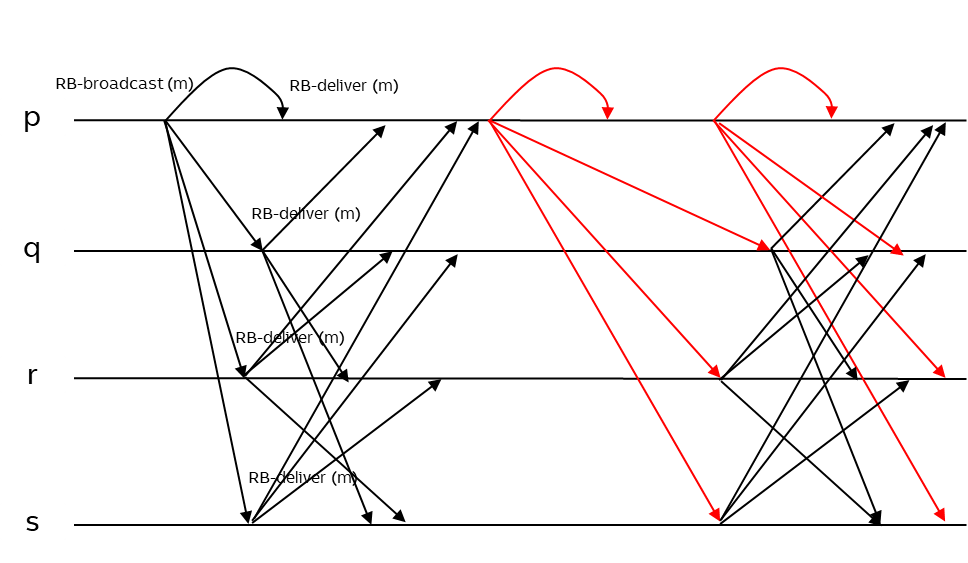 Broadcast Algorithm
p
q
TP Algorithm
r
s
david.kozhaya@ch.abb.com
28
12/2/2019
Modular Implementation
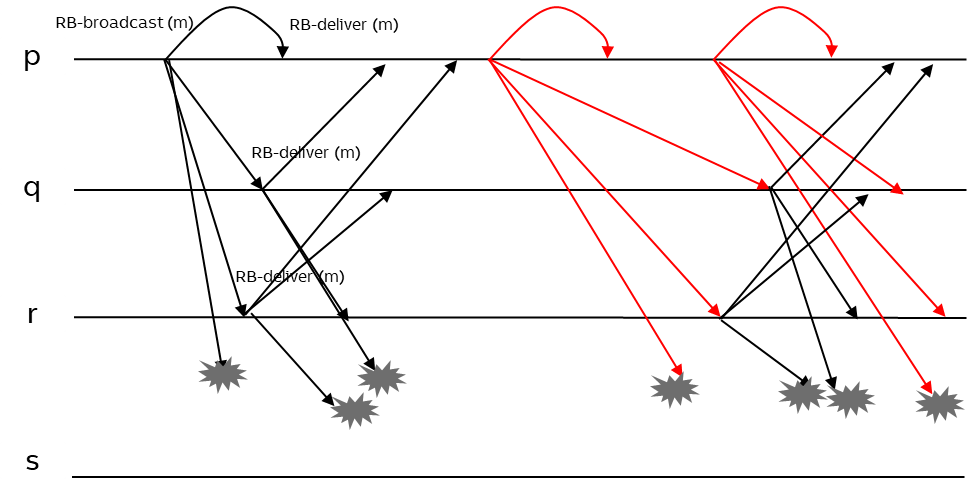 Broadcast Algorithm
Timing failures experienced
p
No timing failures experienced
q
TP Algorithm
r
s
david.kozhaya@ch.abb.com
29
12/2/2019
Process Faults Vs Timing Faults
How are they different?
Process failures are system-wide
Timing failures are algorithm dependent
david.kozhaya@ch.abb.com
30
12/2/2019
Conclusion
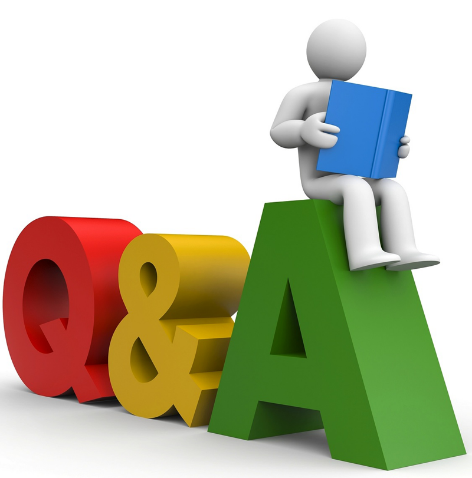 david.kozhaya@ch.abb.com
31
12/2/2019
[Speaker Notes: Yippie, already at the end 

You’ve seen how we can describe distributed systems with lossy communication as well as permanent and transient failures

We devise a wrapper to use CS algorithms unchanged in real systems and for what class of algorithms the wrapper works.]